Bullard High School
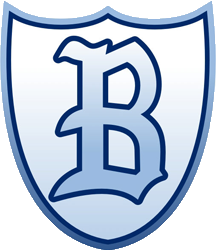 Senior Parent Night
Purpose of the evening
To distribute information about post secondary options, deadline and fees.
A brief overview of scholarship and financial aid information
Upcoming Senior activities
Counseling Staff
A-Gn Erika Perez
Go-O Korrie Gallardo
P-Z Laura Rheault

Whitney Godfirnon, head counselor
Post Secondary College Options
Community College 
Fresno City College, Reedley College, Clovis Community College

California State University 
Fresno State, Cal Poly, Northridge

University of California 
UC Merced, UCLA, UC Santa Cruz

Private Universities/Colleges 
Fresno Pacific, Santa Clara, USC
[Speaker Notes: Colleen]
University of California 
(UC)
10 University of California Campuses
Berkeley, Davis, Irvine, Los Angeles, Merced, Riverside, San Diego, San Francisco (medical and graduate school only), Santa Barbara, and Santa Cruz

Application online at universityofcalifornia.edu/admissions
 
Cost: $70 per campus

Application filing period November 1-November 30
 
Application requires completion of essay questions (personal statement), attend workshops for assistance
[Speaker Notes: Colleen]
California State University(CSU)
23 California State Universities
Application is submitted online at csumentor.edu

Application Deadline is November 30

Cost: $55 per campus 

No Letters of Recommendation or Personal Statement needed

CSU Ambassador on campus in Career Center
[Speaker Notes: Colleen

All local students in the Fresno area that meet minimal requirements are accepted to Fresno State. Students with a 3.0 and should take the ACT/SAT. Students below a 3.0 will need to follow the eligibility index.]
Private Universities/Colleges
77 Private Universities/Colleges in CA

Vary in size, prestige, and cost

Applications are generally online, deadlines and requirements vary from school to school

Common Application requires essay and counselor recommendations
Letters of Recommendations sent via email, please give us at least 2 weeks to complete
[Speaker Notes: Colleen]
SAT & ACT Registration
Needed for 4 year college and Honors programs
Many Universities will not accept testing after December
Some UCs and Private Schools recommend/require SAT subject test scores
Register for SAT and ACT online
Check with Universities for deadlines
See handout for dates and websites
[Speaker Notes: Colleen]
Community College
109 Community Colleges in CA
Fresno City College & Clovis Community College will complete application steps at Bullard High School
Students can earn an Associate’s degree or Certificate
Prepares students to transfer to a 4 year institution or receive technical training in specific occupations
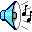 [Speaker Notes: Danielle]
FCC/Clovis Honors Programs
Honors Program- application online, 3.5 GPA and above
Fresno City College Application due Tuesday, December 1
Clovis Community College Application usually due in February – not posted yet 
Honors program students receive many benefits including priority registration, accelerated curriculum, special transfer counseling, recognition on transcripts, and unique field trips
[Speaker Notes: Danielle]
Vocational Training
Vocational Training programs are available at Public and Private Community Colleges.
Fresno City College has over 100 vocational and academic programs where students can earn an Associates degree or certificate, allowing them to enter the workforce.
Fresno Adult School – offers programs in the areas of Health, Education, Information Technology & Service Industry
[Speaker Notes: Danielle]
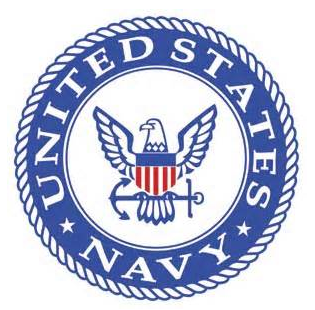 Military
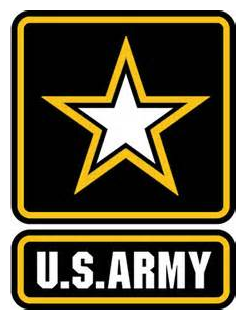 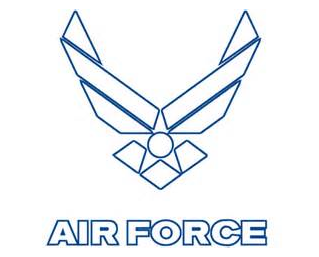 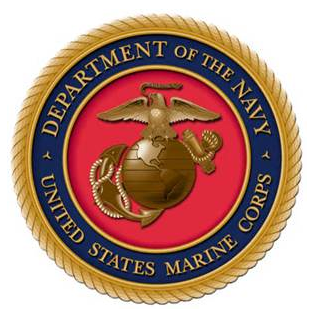 Take the Armed Services Vocational Assessment Battery (ASVAB) 
Recruiters available on Tuesdays in the Career Center
More information available in the Career Center with Mr. Madden
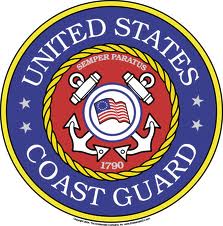 [Speaker Notes: Danielle]
Scholarships/Financial Aid
Scholarships will be updated monthly online as BHS receives them at bhsguidance.com
Other scholarship search engines 
    i.e. cappex.com & fastweb.com
If applicable apply to Quest Bridge and Smittcamp Honors College Scholarship at Fresno State
[Speaker Notes: Janessa]
Scholarships/Financial Aid
Federal Application for Financial Aid will be available at the beginning of January
FAFSA application qualified students for:
Cal Grants
Federal Grants
Low Interest Loans
Work Study
Middle Class Scholarship
Some scholarships including athletics may require a FAFSA
Worthwhile even if over the income level to qualify for loans and if a family emergency occurs
Never pay anyone to do your FAFSA and make sure you are using the right website. Do not apply until the window opens. Information Night held in the Fall and Workshops in the Winter
PRIORITY DEADLINE IS MARCH 2
[Speaker Notes: Janessa – never pay for anyone to fill out your fafsa! Make sure you use the right website.]
Second Semester Highlights
Acceptance letters from Colleges/Universities
Sending Letter of Intent to College of Choice (usually May 1)
Placement Testing 
Orientation/Registration
FAFSA application
Transcript Requests
Spring Senior Parent Meeting re: activities and expectations
[Speaker Notes: Janessa]
Senior Activities Overview
September – Senior Picture deadline
October 19-24- Home Coming Week
December 5- Winter Formal
January-Order Senior Announcements, Cap & Gown, attend Senior Parent Activities meeting
May 2-13- AP Testing
May 16- Night of Knights
May 18- Prom at Holland Park
June Grad Nite at Disneyland
June 3- Senior Breakfast
June 9- Graduation @ 8:00pm Savemart Center
[Speaker Notes: Laurie M.]
Remind Text Messages
Do you want to receive text messages from Bullard Counseling regarding dates, events and information about your Bullard Senior? Join our remind.com group

open text messages 
Enter this number: 81010

Text this message: @couns2016